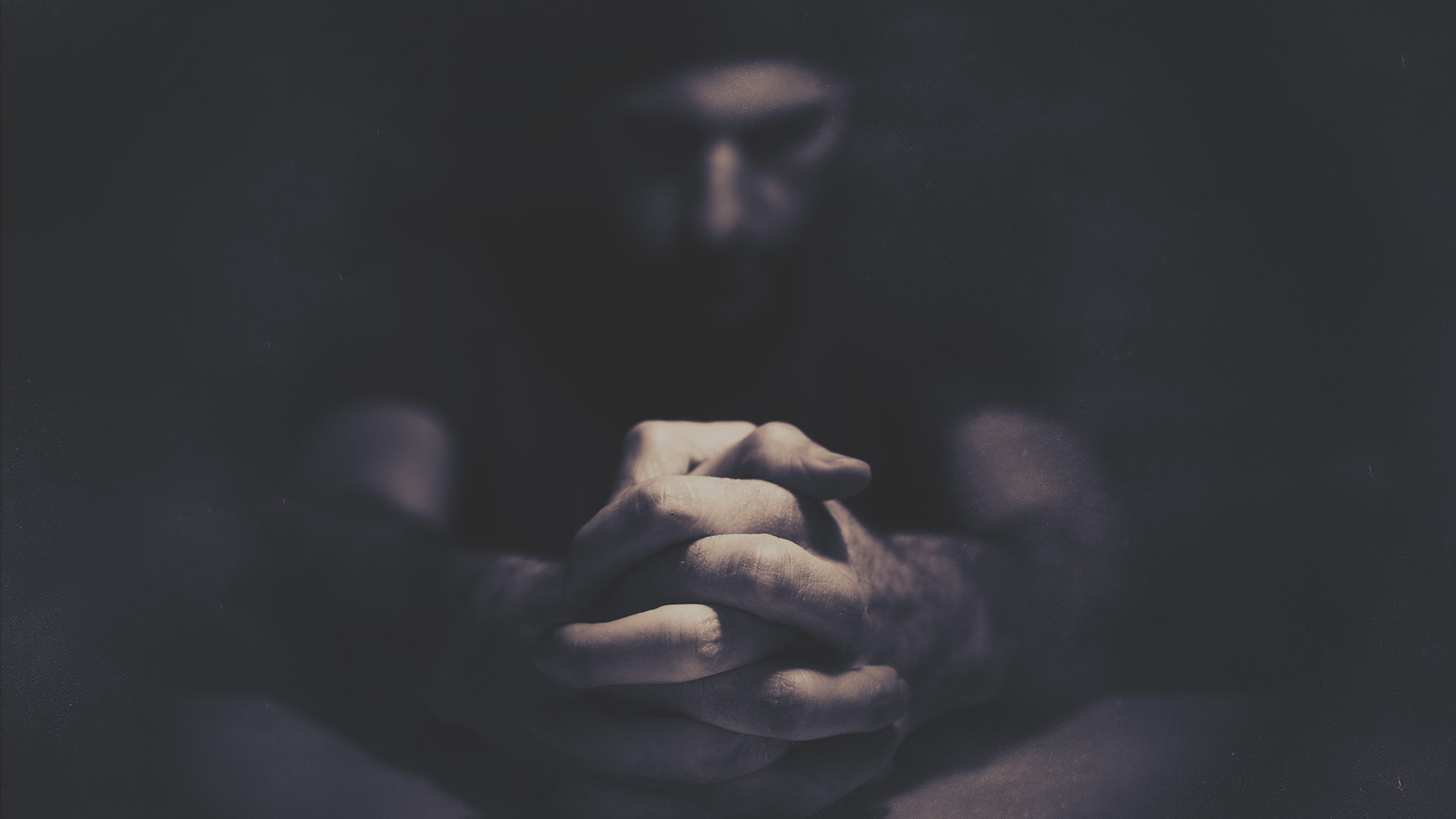 Kingdom-first
Praying
Kingdom-first Praying
Do not be like [the Gentiles], for your Father knows what you need before you ask him.
Matthew 6:8
Kingdom-first Praying
We Need the 
Father First
“Give us this day our daily bread”
Matthew 6:11
We Need
Our Father’s
Provision
Kingdom-first Praying
“Give us this day our daily bread”
Matthew 6:11
We Need
Our Father’s
Instruction
Kingdom-first Praying
“Give us this day our daily bread”
Matthew 6:11
And he humbled you and let you hunger and fed you with manna, which you did not know, nor did your fathers know, that he might make you know that man does not live by bread alone, but man lives by every word that comes from the mouth of the LORD.
Deuteronomy 8:3 (ESV)
Kingdom-first Praying
“Give us this day our daily bread”
Matthew 6:11
We Need
Our Father’s
Instruction
Kingdom-first Praying
“Forgive us our debts, as we also have forgiven our debtors”
Matthew 6:12
We Need
Our Father’s
Transformation
Kingdom-first Praying
“Forgive us our debts, as we also have forgiven our debtors”
Matthew 6:12
Blessed are the merciful,
for they shall receive mercy.
Matthew 5:7 (ESV)
Kingdom-first Praying
“Forgive us our debts, as we also have forgiven our debtors”
Matthew 6:12
Judge not, that you be not judged. For with the judgment you pronounce you will be judged, and with the measure you use it will be measured to you.
Matthew 7:1-2 (ESV)
Kingdom-first Praying
“Forgive us our debts, as we also have forgiven our debtors”
Matthew 6:12
So whatever you wish that others would do to you, do also to them, for this is the Law and the Prophets.
Matthew 7:12 (ESV)
Kingdom-first Praying
“Forgive us our debts, as we also have forgiven our debtors”
Matthew 6:12
We Need
Our Father’s
Transformation
Kingdom-first Praying
“Forgive us our debts, as we also have forgiven our debtors”
Matthew 6:12
We Need
Our Father’s
Strength
Kingdom-first Praying
“Forgive us our debts, as we also have forgiven our debtors”
Matthew 6:12
If your brother sins, rebuke him, and if he repents, forgive him, and if he sins against you seven times in the day, and turns to you seven times, saying, “I repent,” you must forgive him. The apostles said to the Lord, “Increase our faith!”
Luke 17:3-5 (ESV)
Kingdom-first Praying
“Forgive us our debts, as we also have forgiven our debtors”
Matthew 6:12
We Need
Our Father’s
Strength
Kingdom-first Praying
“Lead us not into temptation,
but deliver us from evil”
Matthew 6:13
We Need
Our Father’s
Direction
Kingdom-first Praying
“Lead us not into temptation,
but deliver us from evil”
Matthew 6:13
No one can serve two masters, for either he will hate the one and love the other, or he will be devoted to the one and despise the other. You cannot serve God and money.
Matthew 6:24 (ESV)
Kingdom-first Praying
“Lead us not into temptation,
but deliver us from evil”
Matthew 6:13
We Need
Our Father’s
Direction
Kingdom-first Praying
“Lead us not into temptation,
but deliver us from evil”
Matthew 6:13
We Need
Our Father’s
Deliverance
Kingdom-first Praying
“Lead us not into temptation,
but deliver us from evil”
Matthew 6:13
…then the Lord knows how to rescue the godly from trials, and to keep the unrighteous under punishment until the day of judgement...
2 Peter 2:9 (ESV)
Kingdom-first Praying
“Lead us not into temptation,
but deliver us from evil”
Matthew 6:13
We Need
Our Father’s
Deliverance
Kingdom-first Praying
Kingdom-first Praying
We Need the 
Father First